Scientific measurement
Unit 2
Scientific Notation
In chemistry, you will often encounter very large or very small numbers.
Size of an atom
1  gram of hydrogen contains 602,000,000,000,000,000,000,000 hydrogen atoms.
Very large and small numbers are more easy to work with by writing them in scientific notation.
In scientific notation, a given number is written as the product of two numbers: a coefficient and 10 raised to a power.
EX. 602,000,000,000,000,000,000,000 can be written in scientific notation as 6.02 x 1023
 The coefficient must be 1 ≤  x < 10
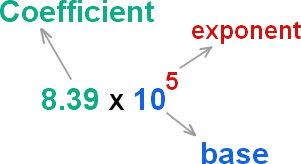 Large Numbers
For numbers greater than 10, ie 40,000,000,000 the exponent is positive and equals the number of places that the original decimal point has been moved to the left.




Ex. 
6.3 x 106 = 6,300,000

94,700 = 9.47 x 104
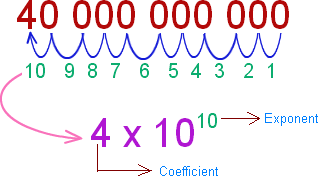 Small Numbers
Numbers less than one have a negative exponent when written in scientific notation. The value of the exponent equals places the decimal has been moved to the right.




Ex. 
0.000 008 = 8 x 10-6

7.36 x 10-3 =  0.00736
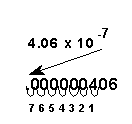 HW 2.1
Assigned Friday, 8/18
Due Monday, 8/19
Due on Separate Sheet of Paper. Use Wikipedia as your reference for your answers.
For each question, list the desired quantity in both standard form and scientific notation. Don’t Forget proper Units!
What is the volume, in km3, of the Atlantic Ocean?
What is the average distance between Earth and Sun in km?
How many seconds are in a week?
What is the temperature of Neptune (oC)
The mass, in kg, of 1 atomic mass unit.
Accuracy and Precision
Accuracy refers to how close a measurement is to the theoretical value for the property being measured.
Precision refers to the reproducibility of a measurement.
A set of measurements can be precise (very close together) but not accurate (such is the case as an instrument which has been calibrated incorrectly).







A high accuracy with low precision is probably the result of instruments that are not precise enough.
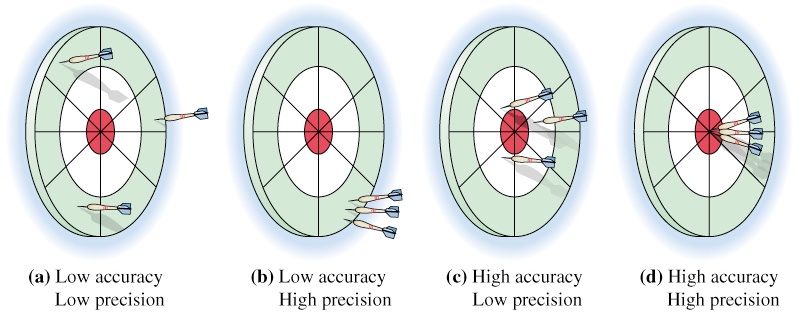 |experimental value – accepted value|
_______________________________
X 100%
Percent error =
accepted value
Percent Error
The percent error shows the amount by which the experimental value differs from the accepted value.
Experimental value is the value measured in lab.
Accepted value is the value for the measurement based on reliable references.



EX. Water boils at 100oC. In lab, Eric and Karen recorded a temperature of 99.1oC when their water boiled. What is their percent error?
%Error = |Experimental value – accepted value|
                                accepted value
%Error = ?
Experimental value = 99.1oC
Accepted value = 100oC
X 100%
%Error = |99.1oC– 100oC|
                           100oC
X 100%
%Error = 	0.9oC
                    100oC
X 100%
%Error = 	0.9% Error
HW 2.2
Assigned Monday, 8/21
Due Tuesday, 8/22
Complete Accuracy and Precision Worksheet
SI Prefixes
Qualitative Measurements: A description of a property based upon your senses.
EX. The compound is red, has a pungent odor, a rough texture and feels very dense.
Quantitative Measurements: A description of a property based upon comparison to a standard of measure. Here, the measurement is expressed with a unit. 
EX. The mass of the graphing calculator is 454 g, the volume of water bottle which is allowed in the hallway is 250 mL.

Memorize:
SI Units
Metric unit for Length is the meter (m).
1 km = 1000 m		1 dm = 0.1 m
Metric unit for Volume is the liter (L).
1 mL = 0.001 L		1 L = 1,000,000 µL
MEMORIZE:    1 cm3 = 1 ml		1 dm3 = 1 L
Metric unit for Mass is the kilogram (kg).
1 kg = 1000 g		1000 mg = 1 g
Metric unit for Temperature is Kelvin (K)
The Celsius scale is based on the properties of water.
100oC water boils, 0oC water freezes.
But, Celsius has negative values, and sometimes we can’t use negative values. Thus Kelvin is the Celsius scale with no negative values.
K = 273 + oC
EX.   19oC + 273 = 292 K
Metric unit for amount of a substance is the mole. 
One mole of any substance has exactly the same number of particles, 6.02x1023
Metric unit for time is the second (s)
1 s = 1000 ms
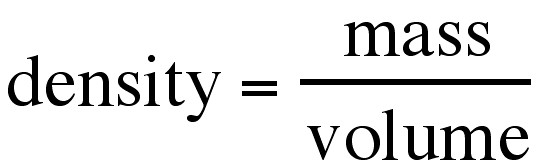 Density
Density is the ratio of the mass of an object to its volume.



Densities are tabulated at a certain temperature due to the fact that as temperatures change the volume of the object expands.
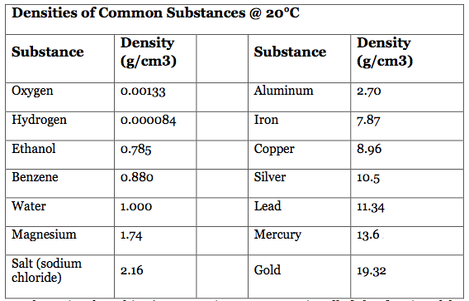 HW 2.3
Assigned Tuesday, 8/22
Due Wednesday, 8/23
Due on Separate Sheet of Paper
How are accuracy and precision evaluated? 
Surgical instruments may be sterilized by heating at 170oC for 1.5 hours. Convert 170oC to kelvins.
A weather balloon is inflated to a volume of 2.2 x 103L with 374 g of helium. What is the density of helium in grams per liter?
Write the SI base unit of measurement for each of these quantities.
	a. time	    b. length	c. temperature	  d. mass	e. amount of substance
Order these units from smallest to largest: cm, µm, km, mm, dm, pm. Then give each measurement in terms of meters.
Rank these numbers from smallest to largest: a. 5.3x104  b. 57 x 103  c. 4.9x10-2  d. 0.0057            e. 5.1x10-3  f. 0.0072 x 102
7.     Comment on the accuracy and precision of these basketball free-throw shooters.
	a. 99 of 100 shots are made.	
	b. 99 of 100 shots hit the front of the rim and bounce off.
EC.   How many atoms are contained in 63.55 g of copper (hint, look at Cu on the periodic table)
Significant Digits
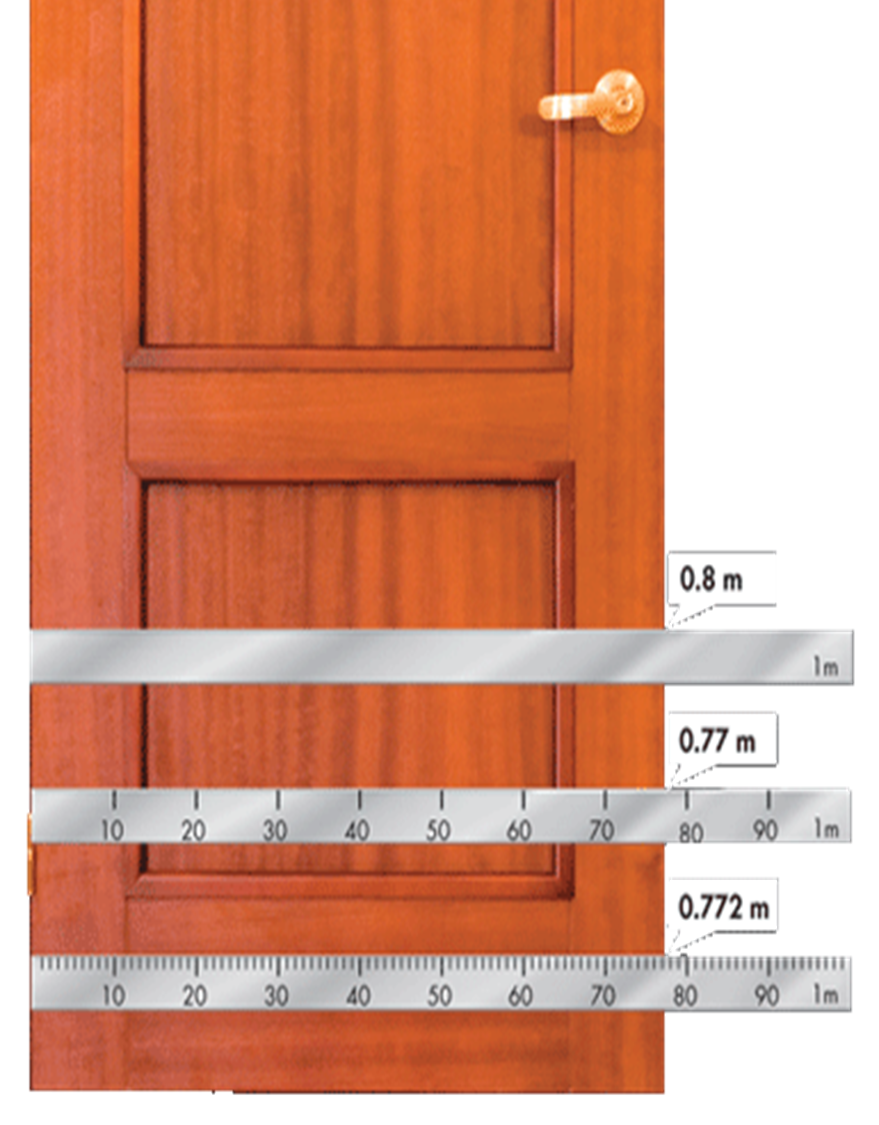 In science properties are measured and therefore there are only a certain number of digits in a measurement that are known reliably.
Significant Digits allow us to express the precision of our tools
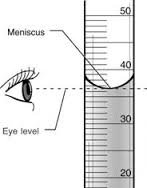 The number of significant digits in a measurement contains all the digits that can be read from the measuring instrument plus one digit that is estimated.
Bad precision
We know that it is between 36 mL and 37 mL.
We can guess one digit: 36.5 mL
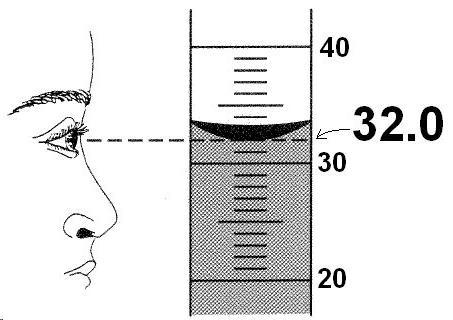 Good precision
When a measurement is on a line, the estimated digit is zero.
Estimated digit is 0
Counting Significant Digits
Every nonzero digit in a reported measurement is assumed to be significant.
	24.7 meters	0.743 meter	714 meters 	ALL HAVE 3 Sig Digs
Zeros appearing between nonzero digits are significant.	
	7003 meters	40.29 meters	1.503 meters 	ALL HAVE 4 Sig Digs
Leftmost zeros appearing in front of nonzero digits are not significant. They act as placeholders. By writing the measurements in scientific notation, you can eliminate such placeholding zeros.
	0.0071 meter		0.42 meter	0.000 099 meter 	EACH ONLY HAS 2 Sig Digs
	= 7.1x10-3 meter         = 4.2x10-1 meter          = 9.9x10-5meter
Zeros at the end of a number and to the right of a decimal point are always significant.
	43.00 meters	1.010 meters	9.000 meters	ALL OF THESE HAVE 4 Sig Digs
Zeros at the rightmost end of a measurement in the absence of a decimal are not significant. 
	300 meters (1sd)	7000 meters (1sd)	27,210 meters (4sd)	
There are two situations in which numbers have infinite significant digits: 1. A number that is counted is exact. 2. A defined quantity, such as those found with a system of measurement.
	23 people in class	 60 mins = 1 hour	100 cm = 1 m								ALL OF THESE HAS INFINITE Sig Digs
Rounding, Adding, and Subtracting
Once you determine the number of digits to be kept, look at the digit to the right of the last digit to be kept. If the digit to the right is 0-4 round down or 5-9 round up).
EX. a. 314.721 meters (round to four)
       b. 0.001 775 meter (two)
       c. 8792 meters (two)

When adding and subtracting, the answer must have the same number of decimal places as the measurement containing the least number of decimal places.
EX. 61.2 meters + 9.35 meters + 8.6 meters
314.7 meters
0.0018 meter or 1.8x10-3 meter
8800 meters
79.15 meters
tenths
tenths
hundredths
79.2 meters
Examples
Count the significate digits in each measured length.
	a. 0.05730 meter
	b. 8765 meters
	c. 0.00073 meter
	d. 40.007 meters

Round each measurement to three significant digits. Write your answers in scientific notation.
	a. 87.073 meters
	b. 4.3621 x 108 meters
	c. 0.01552 meter

Perform each operation. Express your answers to the correct number of significant digits.
	a. 9.44 meters – 2.11 meters
	b. 1.36 meters + 10.17 meters
	c. 34.61 meters – 17.3 meters
a. 4 sd
b. 4 sd
c. 2 sd
d. 5 sd
a. 8.71 x 101 meters
b. 4.36 x 108 meters
c. 1.55 x 10-2 meters
a. 7.33 meters
b. 11.53 meters
c. 17.3 meters
Multiplication and Division and Mixed Operation Rules
When multiplying and dividing, the answer must have the same number of significant digits as the measurement containing the least number of significant digits.
EX. a. 7.55 meters x 0.34 meter
	b. 2.10 meters2 / 0.70 meter
When doing a mixed operation problem, underline the non-significant digits, but DO NOT round until the end of all operations.
EX. A student measures the depth of a swimming pool to be 2.14 meters at its deepest end. The accepted value is 2.20 m. What is the students percent error?
a. 2.6 meters2
a. 2.567 meters2
2 sd
3 sd
b. 3.0 meters
b. 3 meters
2 sd
3 sd
% Error = |AV – EV| x 100%                        AV
% Error = 0.027272 x 100%
% Error = ?
Accepted Value = 2.20 m
Experimental Value = 2.14 m
% Error = |2.20 m – 2.14m| x 100%                        2.20 m
% Error = 2.7272%
% Error = 0.06 m      x  100%                 2.20 m
% Error = 3%
Examples
Solve each problem. Give your answers to the correct number of significant digits and in scientific notation.
8.3 meters x 2.22 meters
8432 meters2 / 12.5 meters
35.2 seconds x 1 minute                           60 seconds
a. 1.8 x 101 m2
b. 6.75x102 m
c. 5.87 x10-1 mins
What is the percent error for a mass measurement of 17.7 g, given that the correct value is 21.2 g?
% Error = ?
AV = 21.2 g
EV = 17.7 g
% Error =  0.1651    x   100%
% Error = |AV – EV|  x 100%                       AV
% Error =  16.51%
% Error = |21.2 g – 17.7 g|  x 100%                       21.2 g
% Error =  17%
% Error =  3.5 g    x   100%                21.2 g
HW 2.4
Assigned: Wednesday 8/23Due: Thursday 8/24Due on a Separate Piece of Paper
How many significant digits are in each measurement?a. 143 grams	b. 0.074 meter	   c. 8.750x10-2 gram	d. 1.072 meters
Round each measurement to three significant digits. Write your answers in scientific notation.a. 9009 meters	b. 1.7777x10-3 meters	c. 629.55 meters
Find the total mass of three diamonds that have masses of 14.2 grams, 8.73 grams, and 0.912 gram.
Calculate the volume of a warehouse that has measured dimensions of 22.4 meters by 11.3 meters by 5.2 meters. (Volume = l x w x h)
A technician experimentally determined the boiling point of octane to be 124.1oC. The actual boiling point of octane is 125.7oC. Calculate the percent error.
Determine the number of significant figures in each of the following measurements:a. 11 soccer players	b. 0.070 020 meters	c. 10,800 meters	d. 0.010 square meters	e. 5.00 cubic meters	f. 507 thumbtacks
Solve each of the following and express each answer in scientific notation and to the correct number of significant digits.a. (5.3 x 104) + (1.3x104) 	b. (7.2x10-4)/(1.8x103)	c. 104 x 10-3 x 106		d. (9.12x10-1) – (4.7x10-2)		e. (5.4x104) x (3.5x109)
Metric ConversionsFactor Label Method (it’s a must!)
Steps:
	1. Write down what you are trying to determine.
	2. Write an equal sign and the measurement given.
	3. Use the conversion factors. Whatever unit is the numerator be sure it is the denominator 	of the next step.
	4. Determine how many significant digits to keep (Defined quantities have an infinite number 	of significant digits. All English to English and metric to metric conversion factors are 	defined).
Examples:
Convert 0.84 m to cm
Convert 0.143 hours to seconds
= 515 s
? s
60 min   1 hr
60 s1 min
= 0.143 hr
? cm
100 cm   1 m
= 84 cm
= 0.84 m
Density Calculations Using Factor Label
EX. A copper penny has a mass of 3.1 g and a volume of 0.35 cm3. What is the density of copper?
= 8.857 g             cm3
= 8.9 g         cm3
?   g    cm3
=  3.1 g   0.35 cm3
EX. The mass of a cube is 10.932 g. The length of an edge is 2.36 cm. Determine the cube’s density.
?   g    cm3
=  0.832 g              cm3
=                    10.932 g   2.36 cm x 2.36 cm x 2.36 cm
EX. Determine the mass of a material that has a density of 13.6 g/mL and a volume of 35 cm3.
?   g
13.6 g   1 mL
1 mL1 cm3
=  476 g
= 35 cm3
=  480 g
EX. Determine the volume of a material that has a density of 13.6 g/mL and a mass of 76.2 g.
1 mL13.6 g
=  5.60 mL
= 76.2 g
?   mL
HW 2.5
Assigned: Thursday, 8/24Due: Friday, 8/25Due on Separate Piece of PaperMUST USE FACTOR LABEL METHOD!
A bar of silver has a mass of 68.0 g and a volume of 6.48 cm3. What is the density of silver?
A 68 g bar of gold is cut into three equal pieces. How does the density of each piece compare to the density of the original gold bar?
How many seconds are in an exactly 40-hour work week?
An atom of gold has a mass of 3.271 x 10-22 g. How many atoms of gold are in 5.00 g of gold?
Convert the following:a. 0.044 km to meters	b. 4.6 mg to grams	c. 0.107 g to centigrams
What is the volume of a piece of 14.8 g of boron if the density of boron is 2.34 g/cm3?
What is the mass in grams, of a sample of cough syrup that has volume of 50.0 cm3? The density of cough syrup is 0.950 g/cm3.
HW 2.6
Assigned: Friday, 8/25Due: Monday, 8/28Due on Separate Sheet of PaperMUST USE FACTOR LABEL METHOD!
What is the volume of a paperback book 21 cm tall, 12 cm wide, and 3.5 cm thick?
A weather balloon is inflated to volume of 2.2x103L with 374 g of helium. What is the density of helium in grams per liter?
How many seconds are there in exactly 1 week?
An experiment requires that each student use an 8.5-cm length of magnesium ribbon. How many students can do the experiment if there is a 570-cm length of magnesium ribbon available?
Convert the following:a. 15 cm3 to liters	b. 7.38 g to kilograms	c. 6.7 s to milliseconds	d. 94.5 g to micrograms
What volume of mercury is required to obtain 4.62 grams of mercury if the density of mercury is 13.5 g/cm3?
More Metric to Metric Conversions
Convert 31.5 cg to mg
= 315 mg
1000 mg
   1 g
=  31.5 cg
1 g
100 cg
? mg
Convert 718 nm to cm
1 m
1x109 nm
100 cm
   1 m
=  718 nm
? cm
= 7.18 x10-5 cm
Convert 531 cm3 to m3
1 m
100 cm
1 m
100 cm
=  531 cm x cm x cm
1 m
100 cm
= 5.31 x10-4 m3
? m3
Convert 60.0 km/hr to cm/s
? cm    s
1 min60 s
=  60.0 km     1 hr
1000 m1 km
1 hr60 min
= 1670 cm              s
100 cm 1 m
HW 2.7
Assigned: Monday, 8/28Due: Tuesday, 8/29Due on Separate Sheet of PaperMUST USE FACTOR LABEL METHOD!
Make the following conversions.a. 157 cs to seconds	      b. 42.7 L to milliliters    	c. 261 nm to millimeters	
A plastic ball with a volume of 19.7 cm3 has a mass of 15.8 g. Would this ball sink or float in a container of gasoline? (density of gasoline is 0.77 kg/L).
What is the mass of a cube of aluminum that is 3.0 cm on each edge? The density of aluminum is 2.7 g/cm3.
Earth is approximately 1.5 x 108 km from the sun. How many minutes does it take light to travel from the sun to Earth? The speed of light is 3.0 x 108 m/s.
A cheetah can run 112 km/hr over a 100-m distance. What is the speed in meters per second?
Combination Units
Convert 822 dm3/s to L/min
= 4.93 x 104 L                    min
60 s1 min
1 L 1 dm3
= 822 dm3        1  s
? L min
Convert 0.78 L/min to cm3/s
1 min60 s
1 cm3 1 mL
= 0.78 L       1 min
? cm3      s
1000 mL      1 L
= 13 cm3/s
Convert 0.95 kg/cm3 to mg/mm3
1 m1000 mm
1 m1000 mm
1 m1000 mm
100 cm      1 m
100 cm      1 m
100 cm      1 m
1000 mg      1 g
1000 g     1 kg
= 0.95 kg      1 cm3
? mgmm x mm x mm
= 950 mg          mm3
Factor Label in Multistep Density Problems
Example:Determine the number of grams present in 7.62 cm3 of a material that has density of 2.50 g/ml.
= 19.05 g
= 19.1 g
2.50 g1 mL
1 mL1 cm3
? g
= 7.62 cm3
Convert 1.25 g/dm3 to mg/cm3
1 m100 cm
1 m100 cm
1 m100 cm
10 dm1 m
10 dm1 m
10 dm1 m
=  1.25 g1 dm x dm x dm
?  mgcm x cm x cm
1000 mg  1 g
= 1.25 mg            cm3
If a substance has a density of 1.25 g/cm3 how many grams would be present in 233 L of the material?
= 291000 g
= 291250 g
1.25 g1 cm3
1000 mL    1 L
1 cm31 mL
? g
= 233 L
If a substance has a density of 1.25 g/cm3 how many liters would be present in 233 kg of the material?
1 cm31.25 g
1 L
1000 mL
= 186 L
1 mL
1 cm3
1000 g 1 kg
= 233 kg
= 186.4 L
? L
HW 2.8
Assigned: Tuesday, 8/29Due: Wednesday, 8/30Due on Separate Sheet of Paper
Make the following conversions.a. 0.065 km to decimeters	     b. 642 cg to kilograms	        c. 8.25 x102 cg to nanograms
Make the following conversions.a. 0.44 mL/min to microliters per second	b. 7.86 g/cm2 to milligrams per square millimeter			c. 1.54 kg/L to grams per cubic centimeter
The density of dry air at 20oC is 1.20 g/L. What is the mass of air, in kilograms, of a room that measures 25.0 m by 15.0 m by 4.0 m? (HINT: dm3 = L)
English to Metric Units
2.54 cm = 1.00 inch	1.06 quarts = 1.00 L	454 g = 1.00 lb
5280 ft = 1 mile		12 inches = 1 foot	4 quarts = 1 gallon
Examples: Billy has a mass of 65.2 kg. What would be his weight in pounds on the earth’s surface?
= 144 lbs
= 143.612 lbs
1000 g    1 kg
? lbs
= 65.2 kg
1.00 lb454 g
How many milliliters are present in 2.3 quarts of soda?
= 2200 mL
? mL
= 2.3 quarts
1000 mL    1 L
= 2169.8 mL
1.00 L1.06 quarts
Convert 20.0 m/s to miles/hour
1 ft
12 in
=44.7387 miles/hour
= 20.0 m        1 s
1 mile
5280 ft
60 s1 min
60 min1 hr
1.00 in2.54 cm
100 cm1 m
? miles hour
= 44.7 miles/hour
How many pounds are present in 55.0 gal of sulfuric acid if its density is 2.00 g/ml?
1000 mL   1 L
1.00 lb454 g
4 quarts1 gallon
1.00 L1.06 quarts
? lbs
2.00 g1 mL
= 55.0 gal
= 914 lbs
HW 2.9
Assigned: Wednesday, 8/30Due: Thursday, 8/31Due on Separate Sheet of Paper
1.  Convert 127 lbs to kg				2. Convert 220 cm to ft.
3. Convert 33 mile/hr to km/s				4. Convert 2.20 quarts to cm3
5. Convert 8.314 lbs/gal to g/cm3			6. Convert 12.3 nm3/s to gal/hour
7. How many gallons of water are present in 110 lbs of water? (water has a density of 1.00 g/cm3)
Bonus: How many miles will a car moving at 25.6 m/s travel in 2.50 days?